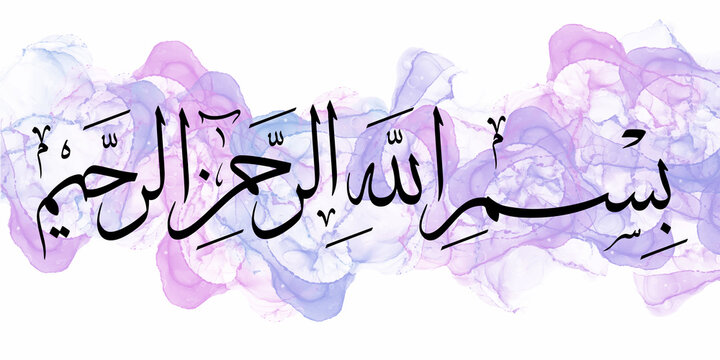 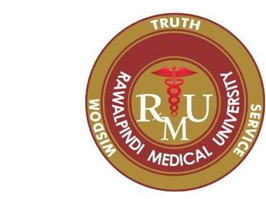 FOUNDATION MODULE _	IIITHROMBOsis
Dr. Fatima-tuz-Zahra
MBBS, M.Phil. (Chem), FCPS(Chem), CHPE
Pathology Department, RMU 
Assistant Professor Pathology
LGIS
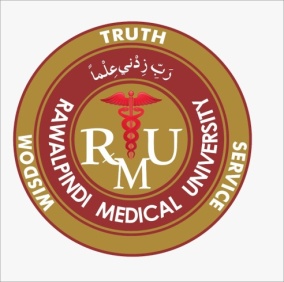 Motto of RMU
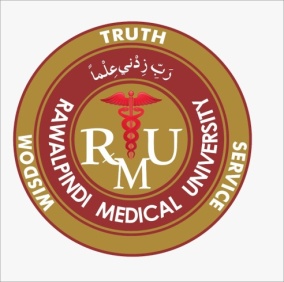 Vision of rmuThe Dream/ Tomorrow
To impart evidence based research oriented medical education
To provide best possible patient care
To inculcate the values of mutual respect and ethical practice of medicine
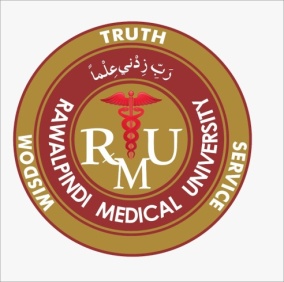 Prof umar’s lgis model
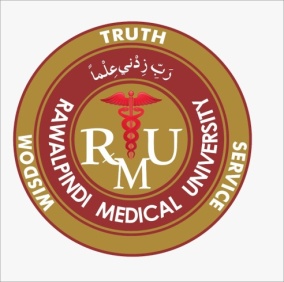 Learning Objectives
Define Thrombus & Virchow’s triad C1
Describe Causes of hypercoagulability C2
Explain fate of thrombus C2
Differentiate between arterial and venous thrombosis C3
Correlate pathogenesis of Disseminated-intravascular coagulation clinical presentation C3
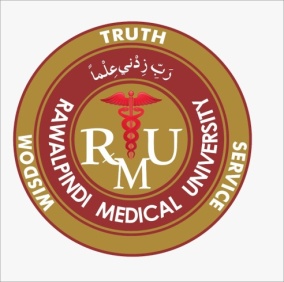 Spiral Integration 			Physiology
Normal hemostasis
Normal hemostasis comprises a series of regulated processes that maintain blood in a fluid, clot-free state in normal vessels while rapidly forming a localized hemostatic plug at the site of vascular injury
The pathologic counterpart of hemostasis is thrombosis, the formation of blood clot (thrombus) within intact vessels
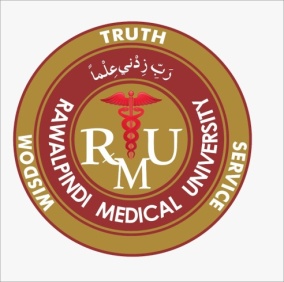 Spiral Integration 			Anatomy
Elements in Normal hemostasis
Both hemostasis and thrombosis involve three elements: 
Vascular wall
Platelets
Coagulation cascade
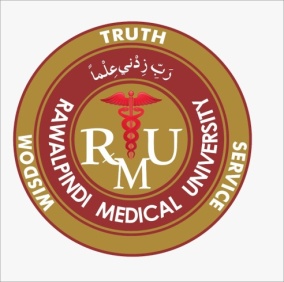 Spiral Integration 			Physiology
Endothelial Cells and Coagulation
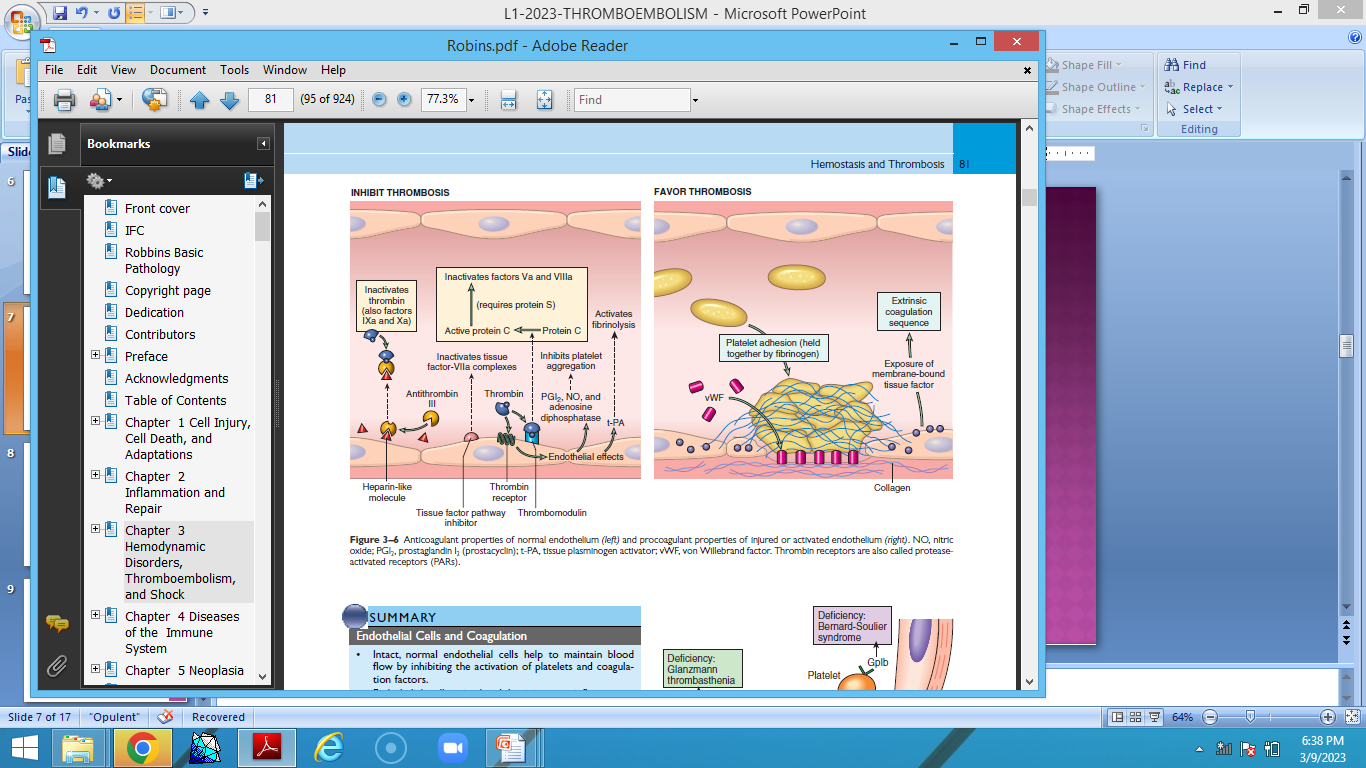 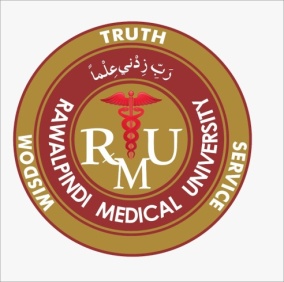 Spiral Integration 			Physiology
Platelet Adhesion, Activation, and Aggregation
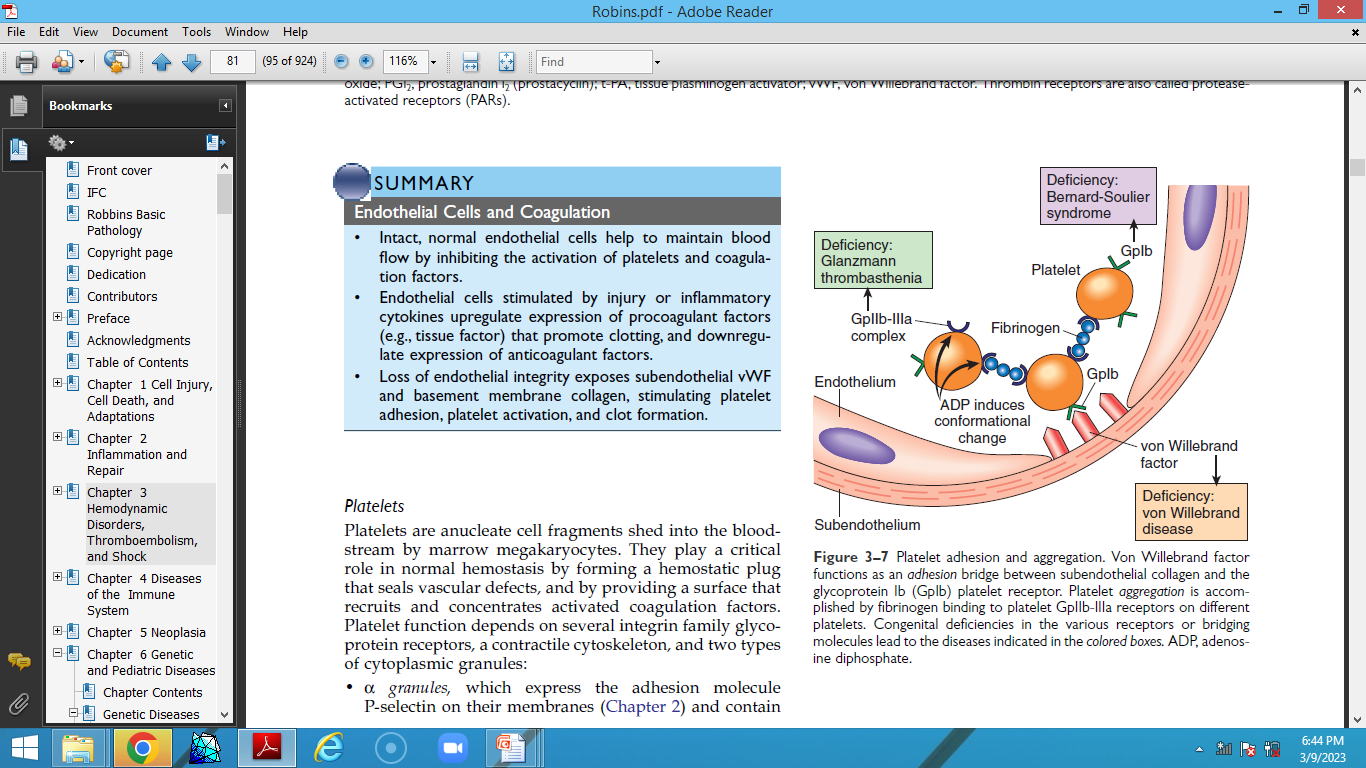 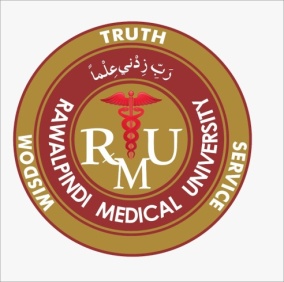 Spiral Integration			Physiology
3. Coagulation Factors
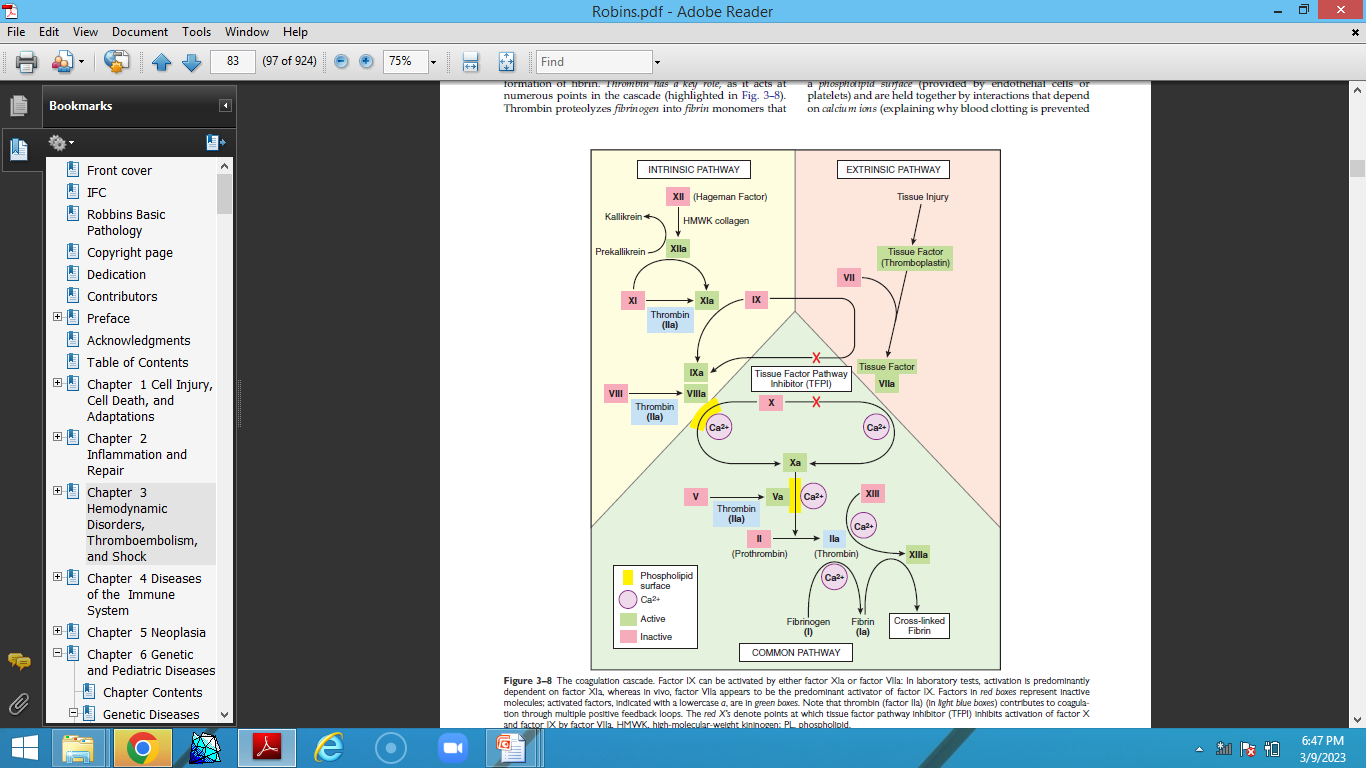 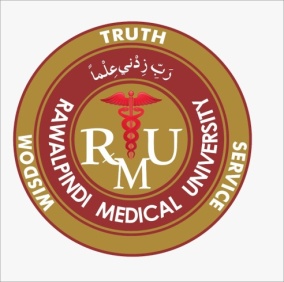 Spiral Integration 			Physiology
Steps in Normal hemostasis
The main steps in the process of hemostasis and its regulation are
Vascular injury causes transient arteriolar vasoconstriction
Endothelial injury exposes highly thrombogenic subendothelial extracellular matrix (ECM)
Endothelial injury also exposes tissue factor
Secondary hemostasis 
Counter-regulatory mechanisms
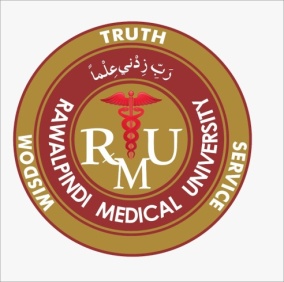 thrombosis
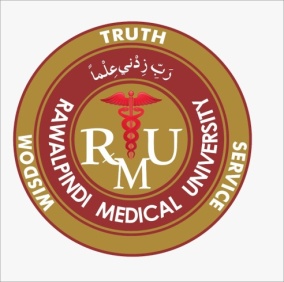 Core					Pathology
thrombosis
Three primary abnormalities that lead to thrombus formation (called Virchow’s triad):
Endothelial injury
Stasis or turbulent blood flow
Hypercoagulability of the blood
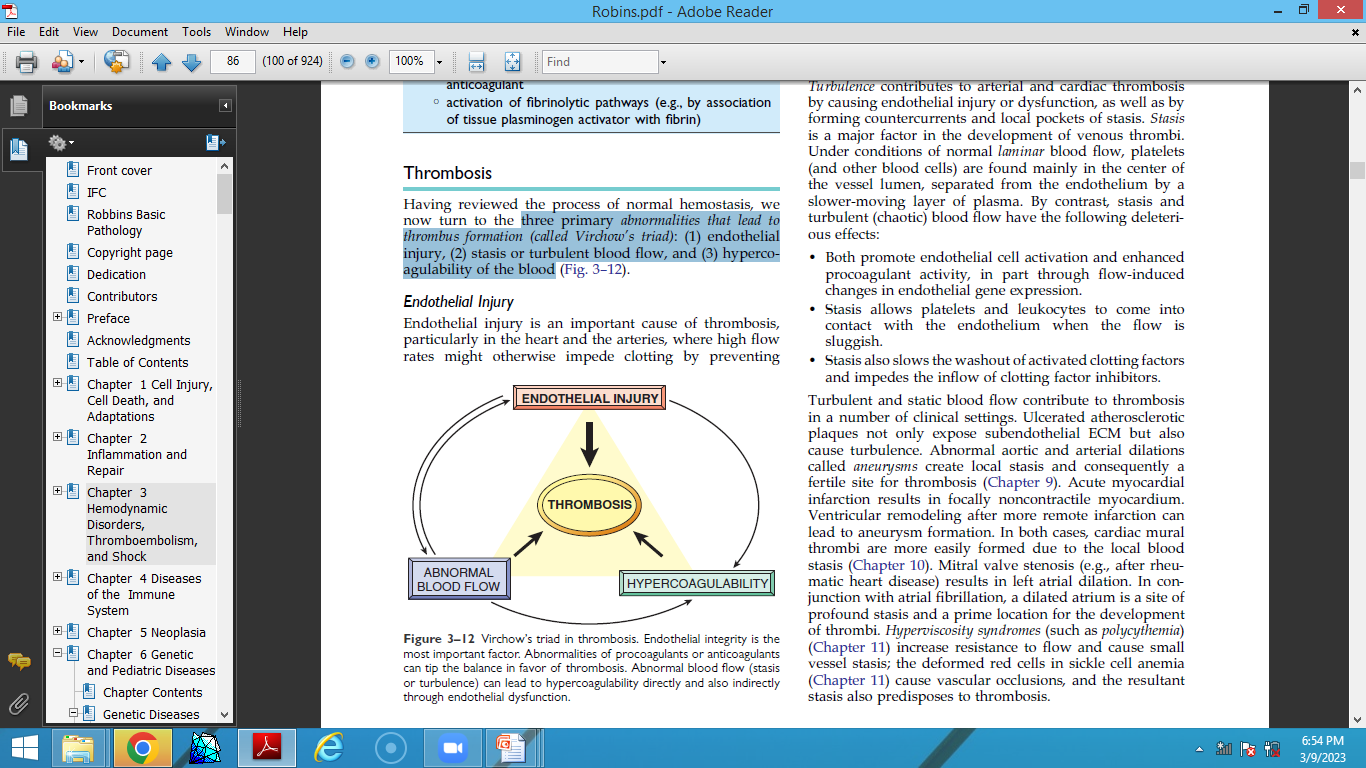 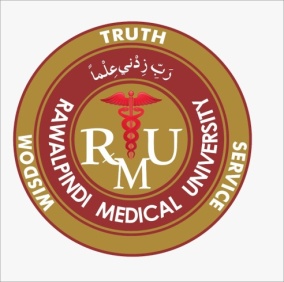 Core 					Pathology
1. Endothelial Injury
Overt loss of endothelium 
Exposes subendothelial ECM (leading to platelet adhesion)
Releases tissue factor
Reduces local production of PGI2 and plasminogen activators
Examples of thrombosis related to endothelial damage are 
Formation of thrombi in the cardiac chambers after myocardial infarction
Over ulcerated plaques in atherosclerotic arteries
At sites of traumatic or inflammatory vascular injury (vasculitis)
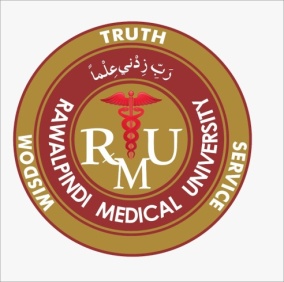 Core 					Pathology
1. Endothelial Injury
Any perturbation in the dynamic balance of the prothrombotic and antithrombotic effects of endothelium can influence clotting locally
Endothelium need not be denuded or physically disrupted to contribute to the development of thrombosis
Dysfunctional endothelium elaborates 
Greater amounts of procoagulant factors (e.g., platelet adhesion molecules, tissue factor, PAI)
Synthesizes lesser amounts of anticoagulant molecules (e.g., thrombomodulin, PGI2, t-PA)
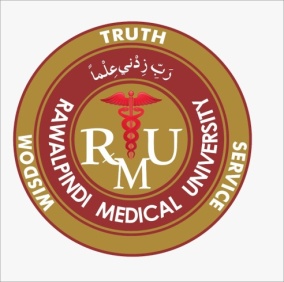 Horizontal Integration		Community Medicine
1. Endothelial Injury
Endothelial dysfunction can be induced by a variety of insults
Hypertension
Turbulent blood flow
Bacterial products
Radiation injury
Metabolic abnormalities such as homocystinuria and hypercholesterolemia
Toxins absorbed from cigarette smoke
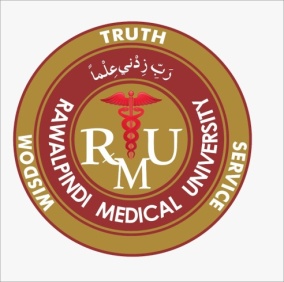 Core 					Pathology
2. Abnormal Blood Flow
Turbulence contributes to arterial and cardiac thrombosis by 
Causing endothelial injury
Endothelial dysfunction
Forming countercurrents and local pockets of stasis
Stasis is a major factor in the development of venous thrombi
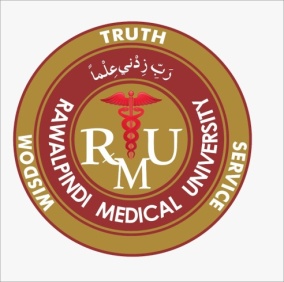 Vertical Integration 			Medicine
2. Abnormal Blood Flow
Turbulent and static blood flow contribute to thrombosis in a number of clinical settings 
Ulcerated atherosclerotic plaques not only expose sub-endothelial ECM but also cause turbulence
Abnormal aortic and arterial dilations called aneurysms create local stasis and consequently a fertile site for thrombosis
Acute myocardial infarction results in focally non-contractile myocardium
Ventricular remodeling after more remote infarction can lead to aneurysm formation
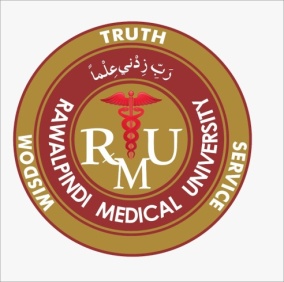 Vertical Integration				Medicine
2. Abnormal Blood Flow
5. 	Mitral valve stenosis (e.g., after rheumatic heart disease) results in left atrial dilation
	6. 	In conjunction with atrial fibrillation, a dilated atrium is a site of profound stasis and a prime location for the development of thrombi
	7. Hyperviscosity syndromes (such as polycythemia) increase resistance to flow and cause small vessel stasis
	8.	 The deformed red cells in sickle cell anemia cause vascular occlusions, and the resultant stasis also predisposes to thrombosis
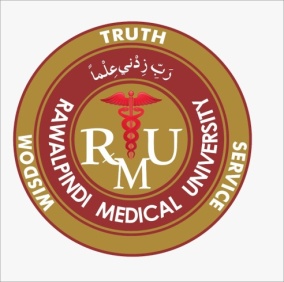 Core 					Pathology
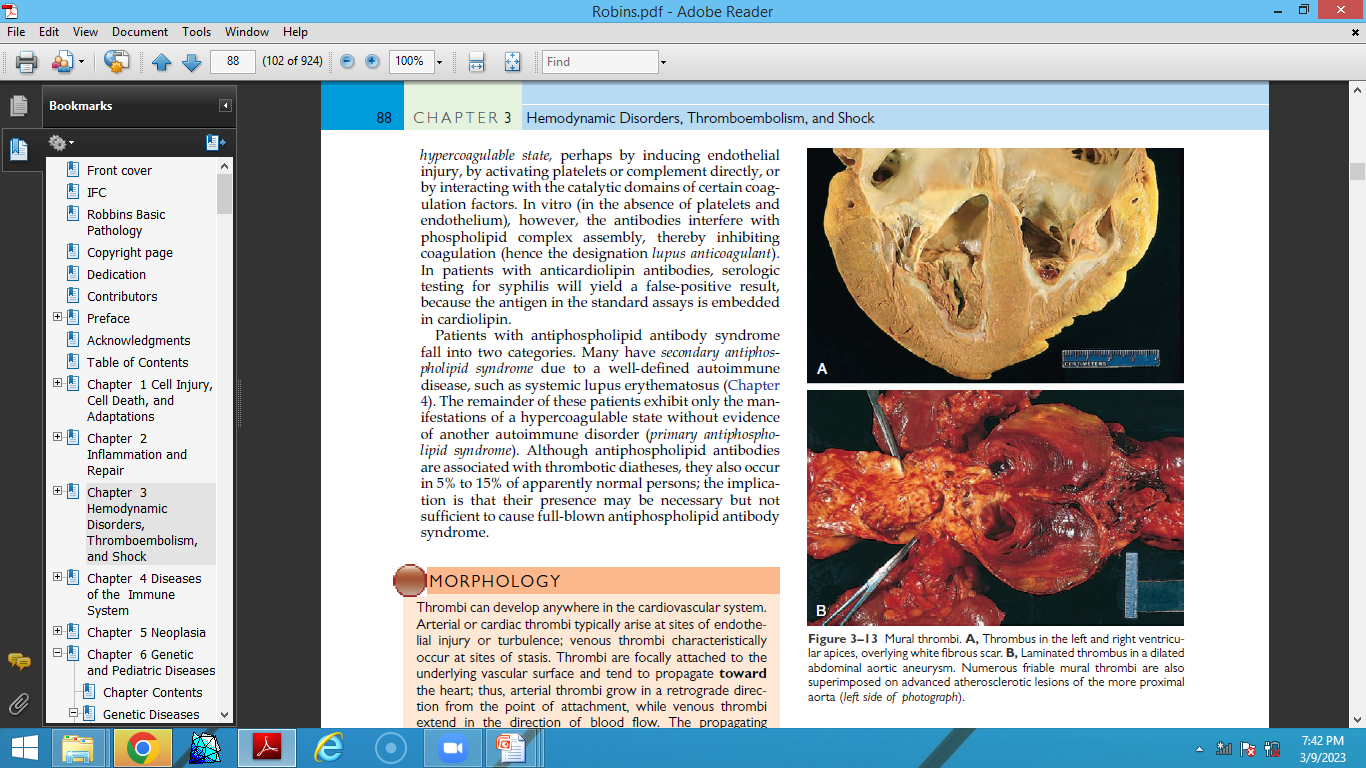 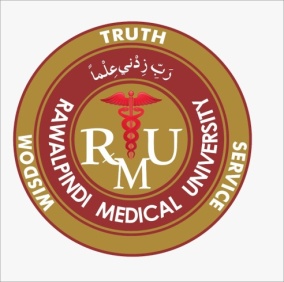 Core 					Pathology
3. Hypercoagulability
Hypercoagulability is defined as any alteration of the coagulation pathways that predisposes affected persons to thrombosis, 
Contributes infrequently to arterial or intracardiac thrombosis
Important underlying risk factor for venous thrombosis
Can be divided into 
Primary (genetic) disorders
Secondary (acquired) disorders
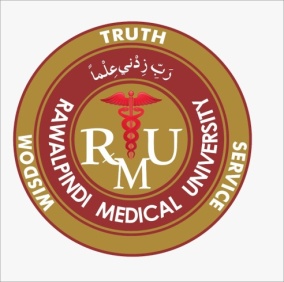 Core 					Pathology
Primary (Genetic)
Common (>1% of the Population)
Factor V mutation (G1691A mutation; factor V Leiden)
Prothrombin mutation (G20210A variant)
5,10-Methylene tetrahydrofolate reductase (homozygous C677T mutation)
Increased levels of factor VIII, IX, or XI or fibrinogen
Rare
Antithrombin III deficiency
Protein C deficiency
Protein S deficiency
Very Rare
Fibrinolysis defects
Homozygous homocystinuria (deficiency of cystathione β-synthetase)
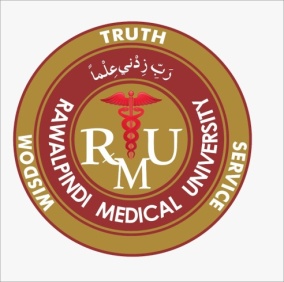 Core 					Pathology
Secondary (Acquired)
High Risk for Thrombosis
Prolonged bed rest or immobilization
Myocardial infarction
Atrial fibrillation
Tissue injury (surgery, fracture, burn)
Cancer
Prosthetic cardiac valves
Disseminated intravascular coagulation
Heparin-induced thrombocytopenia
Antiphospholipid antibody syndrome
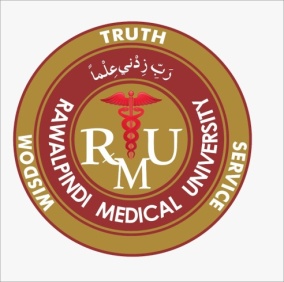 Core 					Pathology
Secondary (Acquired)
Lower Risk for Thrombosis
Cardiomyopathy
Nephrotic syndrome
Hyperestrogenic states (pregnancy and postpartum)
Oral contraceptive use
Sickle cell anemia
Smoking
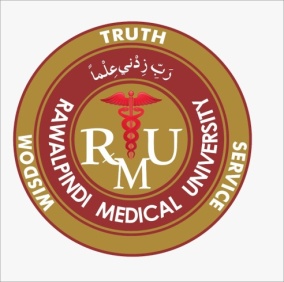 Fate of the thrombus
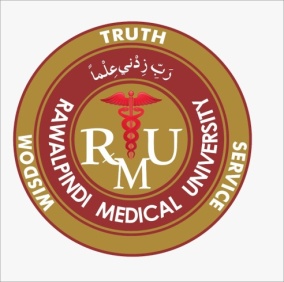 Core 					Pathology
Fate of the Thrombus
If a patient survives an initial thrombotic event, over the ensuing days to weeks the thrombus evolves through some combination of the following four processes:
Propagation
The thrombus enlarges through the accretion of additional platelets and fibrin, increasing the odds of vascular occlusion or embolization
Embolization
Part or all of the thrombus is dislodged and transported elsewhere in the vasculature
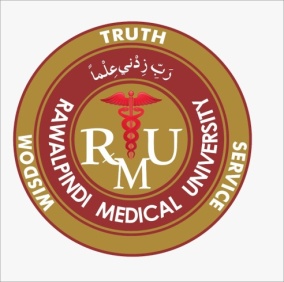 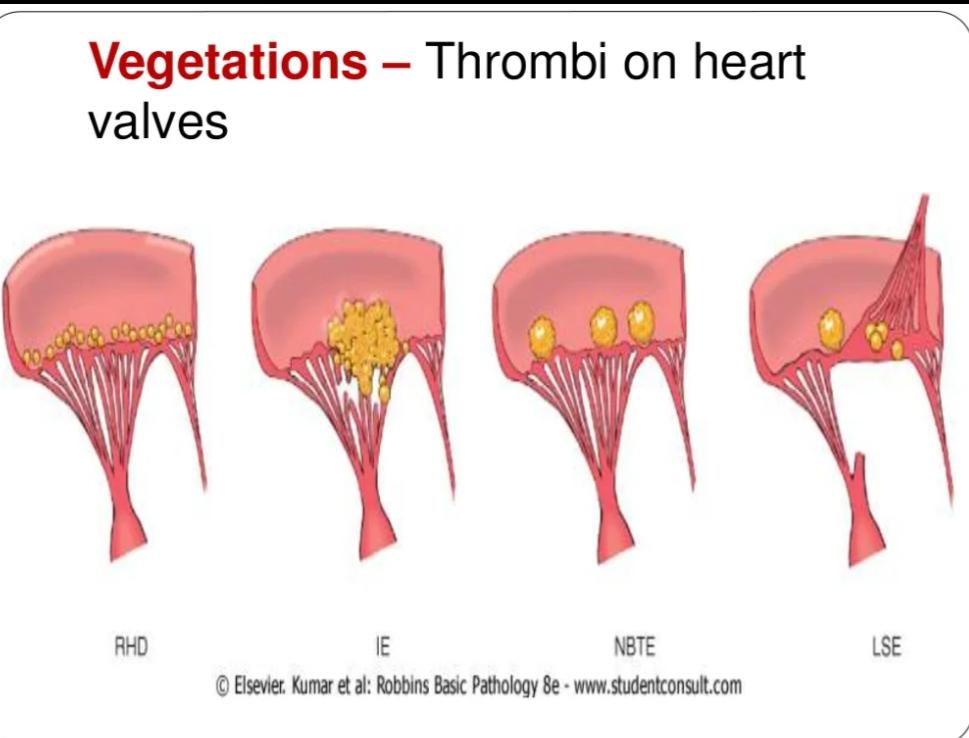 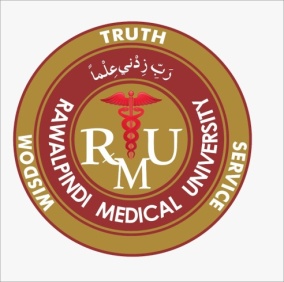 Core 					Pathology
Fate of the Thrombus
3. Dissolution
If a thrombus is newly formed, activation of fibrinolytic factors may lead to its rapid shrinkage and complete dissolution
With older thrombi, extensive fibrin polymerization renders the thrombus substantially more resistant to plasmin-induced proteolysis, and lysis is ineffectual
This acquisition of resistance to lysis has clinical significance, as therapeutic administration of fibrinolytic agents (e.g., t-PA in the setting of acute coronary thrombosis) generally is not effective unless given within a few hours of thrombus formation.
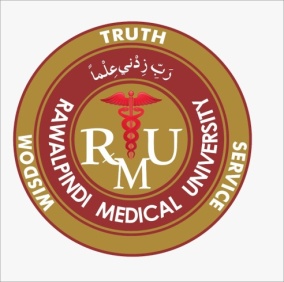 Core 					Pathology
Fate of the Thrombus
4. Organization and recanalization
Older thrombi become organized by the in-growth of endothelial cells, smooth muscle cells, and fibroblasts into the fibrin-rich thrombus
In time, capillary channels are formed that—to a limited extent—Further recanalization can sometimes convert a thrombus into a vascularized mass of connective tissue 
If bacterial seeding occurs, the contents of degraded thrombi serve as an ideal culture medium,
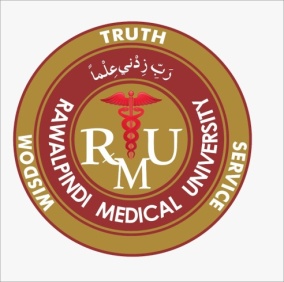 Core 					Pathology
Fate of the Thrombus
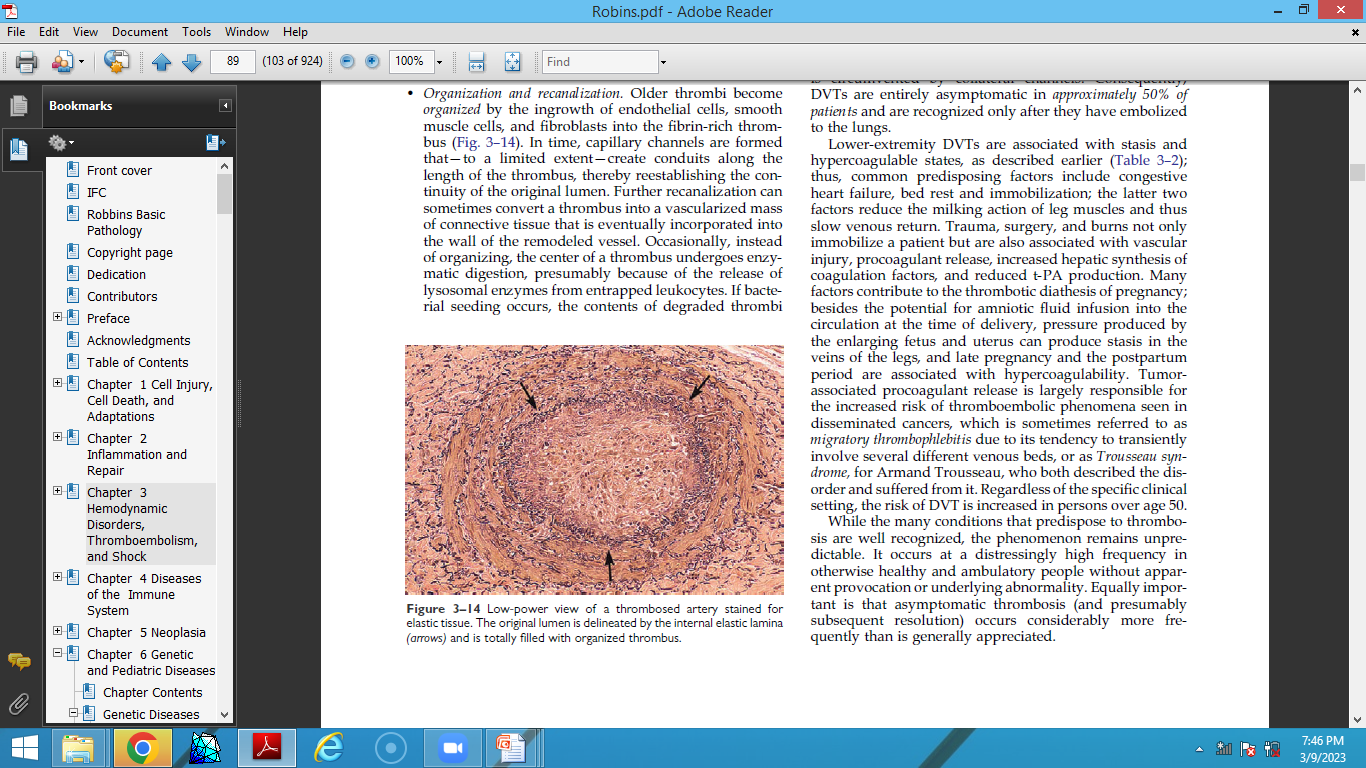 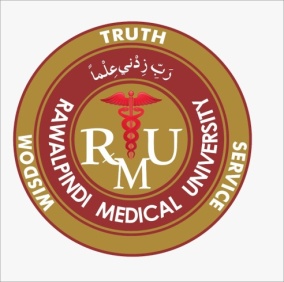 Clinical Correlation
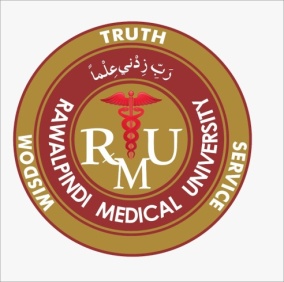 Vertical Integration 			Medicine
Clinical Correlation
Thrombi are significant because 
They cause obstruction of arteries and veins
Venous thrombi can cause congestion and edema in vascular beds distal to an obstruction
Tendency of arterial thrombi  to obstruct vessels (e.G., In coronary and cerebral vessels) is considerably more important
May give rise to emboli
Venous thrombi can embolize to the lungs and cause death
Arterial thrombi can embolize and cause tissue infarction
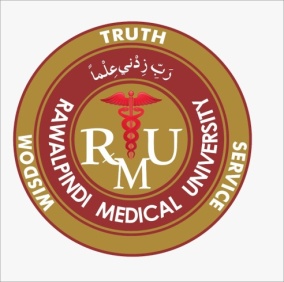 summary
Thrombus development usually is related to one or more components of Virchow’s triad:
Endothelial injury (e.g., by toxins, hypertension, inflammation, or metabolic products)
Abnormal blood flow, stasis or turbulence (e.g., due to aneurysms, atherosclerotic plaque)
Hypercoagulability: either primary (e.g., factor V Leiden, increased prothrombin synthesis, antithrombin III deficiency) or secondary (e.g., bed rest, tissue damage,  malignancy)
longitudinal Integration 			Research
Research
A 65-year-old male with atrial fibrillation is started on a novel anticoagulant that targets Factor XI and Factor XIa. Compared to traditional anticoagulants, this drug has shown a significantly lower risk of major bleeding while maintaining efficacy in preventing thromboembolic events. Which of the following drugs is most likely being administered to this patient?
A) RivaroxabanB) ApixabanC) DabigatranD) AbelacimabE) Warfarin
Answer: D) Abelacimab
Abelacimab is a novel monoclonal antibody that inhibits both Factor XI and Factor XIa, reducing thrombotic risk 
while maintaining a lower bleeding profile compared to traditional anticoagulants like rivaroxaban, apixaban, dabigatran, and warfarin. 
Recent clinical trials have demonstrated its efficacy in atrial fibrillation patients.
longitudinal Integration 			Bioethics
bioethics
Confidentiality & Genetic Privacy: Protecting patient data, especially in thrombophilia screening, to prevent misuse or discrimination in employment and insurance.
Equity in Testing & Treatment: Ensuring fair access to thrombosis diagnostics and anticoagulation therapy, regardless of socioeconomic status.
Risk-Benefit Balance: Weighing the risks of anticoagulants (e.g., bleeding) versus their benefits, with shared decision-making between patients and physicians.
Ethical Use of Emerging Therapies: Responsible clinical trials and ethical approval for novel anticoagulants like Factor XI inhibitors to ensure safety and efficacy.